Matrix Multiplication
The inner dimensions must be the same (or the number of columns in the first matrix is equal to the number of rows in the second matrix). 
The outer dimensions become the dimensions of the resulting matrix (or the number of rows in the first matrix and the number of columns in the second matrix).
inner dimensions
product dimensions
2 x 3
3 x 2
= 2 x 2
outer dimensions
© 2010, Dr. Jennifer L. Bell, LaGrange High School, LaGrange, Georgia		adapted from various sources		MCC9-12.N.VM.8
Steps for Matrix Multiplication
Multiply the corresponding positions of the first row and the first column.
Add the products.
Place answer in the first row, first column address.

Repeat steps 1 & 2 with the first row and second column.
Place answer in the first row, second column address.

Repeat steps 1 & 2 with the second row and first column.
Place answer in the second row, first column address.

Repeat steps 1 & 2 with the second row and second column.
Place answer in the second row, second column address.
© 2010, Dr. Jennifer L. Bell, LaGrange High School, LaGrange, Georgia		adapted from various sources		MCC9-12.N.VM.8
matrix
Dimensions (m X n)
the number of rows (m) and the number of columns (n) in the matrix (e.g., 3 X 3).
rectangular array of numbers 
(Plural: Matrices)
Column 1
Row 1
Entry (or element) – 
Numbers inside a matrix

Location (or “address”) – 
Number of the row and column where the entry is located (e.g., 3, 1).
© 2010, Dr. Jennifer L. Bell, LaGrange High School, LaGrange, Georgia		adapted from various sources		MCC9-12.N.VM.6
How to Add and Subtract Matrices
**It is only possible to add or subtract two matrices, if they have the same dimensions.  

To find the sum, add corresponding entries
(or numbers in the same location.)






To find the difference, subtract corresponding entries.
© 2010, Dr. Jennifer L. Bell, LaGrange High School, LaGrange, Georgia		adapted from various sources		MCC9-12.N.VM.8
Scalar Multiplication
A scalar is a real number (or 1 X 1 matrix). 




Every little kid gets a piece of candy! 
Multiply the scalar with every entry in the matrix.
© 2010, Dr. Jennifer L. Bell, LaGrange High School, LaGrange, Georgia		adapted from various sources		MCC9-12.N.VM.7; MCC9-12.N.VM.8
How to solve a matrix equation
1. Add matrices inside parenthesis.
2. Distribute the scalar.
3. Equate corresponding elements.
4. Solve.
© 2010, Dr. Jennifer L. Bell, LaGrange High School, LaGrange, Georgia		adapted from various sources
Special number associated with a square matrix.
Determinant
2 X 2 matrix
3 X 3 matrix
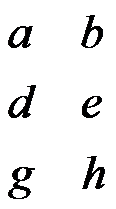 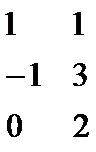 © 2010, Dr. Jennifer L. Bell, LaGrange High School, LaGrange, Georgia		adapted from various sources		MCC9-12.N.VM.8; MCC9-12.N.VM.9
Determinant
denoted as:
Special number associated with a square matrix.
If the det(A) = 0, the matrix
is called a singular matrix.
play an important role in:
finding the inverse of a matrix.
solving systems of linear equations.
Singular matrices do not have an inverse because you must multiply by 1/det(A) to find the inverse. (You cannot ÷ 0.)
© 2010, Dr. Jennifer L. Bell, LaGrange High School, LaGrange, Georgia		adapted from various sources		MCC9-12.N.VM.12
How to find the determinant for a 3 X 3 matrix
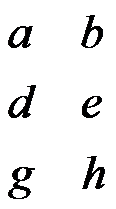 Copy the first and second columns & write them on the right side.
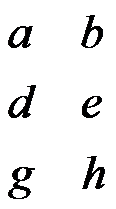 Multiply & add the elements when the first row diagonals.
Subtract.
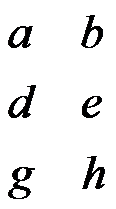 Multiply & add the elements when the last row diagonals.
Simplify.
© 2010, Dr. Jennifer L. Bell, LaGrange High School, LaGrange, Georgia		adapted from various sources		MCC9-12.N.VM.12
Example
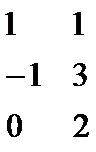 Copy the first and second columns & write them on the right side.
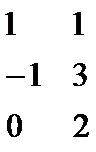 Multiply & add the elements when the first row diagonals.
Subtract.
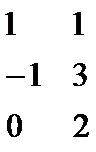 Multiply & add the elements when the last row diagonals.
Simplify.
© 2010, Dr. Jennifer L. Bell, LaGrange High School, LaGrange, Georgia		adapted from various sources		MCC9-12.N.VM.12
How to find the determinant for a 2 X 2 matrix
d
b
a
c
-
Multiply top left and bottom right.
Subtract.
Multiply top right and bottom left.
Simplify.
8
5
6
4
16
Example
=
-
© 2010, Dr. Jennifer L. Bell, LaGrange High School, LaGrange, Georgia		adapted from various sources		MCC9-12.N.VM.12
How to solve a linear system of equations
using the determinant
**Equations MUST be in standard form!
2 variables
3 variables
ax + by + cz = p dx + ey + fz = q gx + hy + iz = r
ax + by = p cx + dy = q
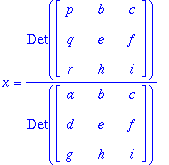 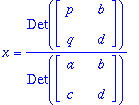 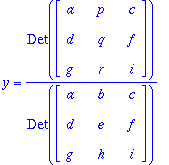 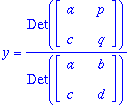 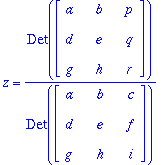 OR
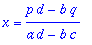 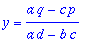 © 2010, Dr. Jennifer L. Bell, LaGrange High School, LaGrange, Georgia     adapted from various sources	MCC9-12.N.VM.12; MCC9-12.A.REI.8
How to find the Inverse of a 2 X2 Matrix
Inverse → opposite
Switch the locations for d and a.
Add a negative to the entries in b and c.
Multiply the matrix times 1/det(A).
© 2010, Dr. Jennifer L. Bell, LaGrange High School, LaGrange, Georgia		adapted from various sources		MCC9-12.A.REI.9
How to solve a linear system using a matrix inverse
Step 1 – Set up the matrices (AX = B).
Matrix A will be the coefficients.
Matrix X will be the variables.
Matrix B will be constants. 
Step 2 – Find the inverse of matrix A ([A]-1).
Step 3 – Multiply both sides by [A]-1.
Step 4 – Multiply the matrices ([A]-1[B]).

Solution (-1, 4)
© 2010, Dr. Jennifer L. Bell, LaGrange High School, LaGrange, Georgia		adapted from various sources		MCC9-12.A.REI.9
How to solve a linear system using a matrix inverse
Step 1 – Set up the matrices (AX = B).
Matrix A will be the coefficients.
Matrix X will be the variables.
Matrix B will be constants. 
Step 2 – Find the inverse of matrix A ([A]-1).
Step 3 – Multiply both sides by [A]-1.
Step 4 – Multiply the matrices.

Solution (-2, 3, 1)
(x1, y1)
(x2, y2)
(x3, y3)
Find the area of a triangle using the determinant
The area of a triangle with vertices (x1,y1), (x2,y2), and (x3,y3).
*Where ± is used to produce a positive area!!
© 2010, Dr. Jennifer L. Bell, LaGrange High School, LaGrange, Georgia		adapted from various sources		MCC9-12.N.VM.12
Example
(5, 9)
(9, 5)
(1, 2)
+
+
-
-
-
(1•9•1 + 2•1•9 + 1•5•5 – (9•9•1 + 5•1•1 + 1•5•2)
(9  +  18  +  25   -   81  -  5  -  10)
22
© 2010, Dr. Jennifer L. Bell, LaGrange High School, LaGrange, Georgia		adapted from various sources		MCC9-12.N.VM.12
How to find the area of a quadrilateral
(3, 9)
(9, 5)
Divide into 2 triangles.
Find the area of the top triangle.






Find the area of the bottom triangle.





Add the areas.
(-3, 2)
(1, -5)
Purple Area =
Green Area =
Total Area =
© 2010, Dr. Jennifer L. Bell, LaGrange High School, LaGrange, Georgia		adapted from various sources		MCC9-12.N.VM.12